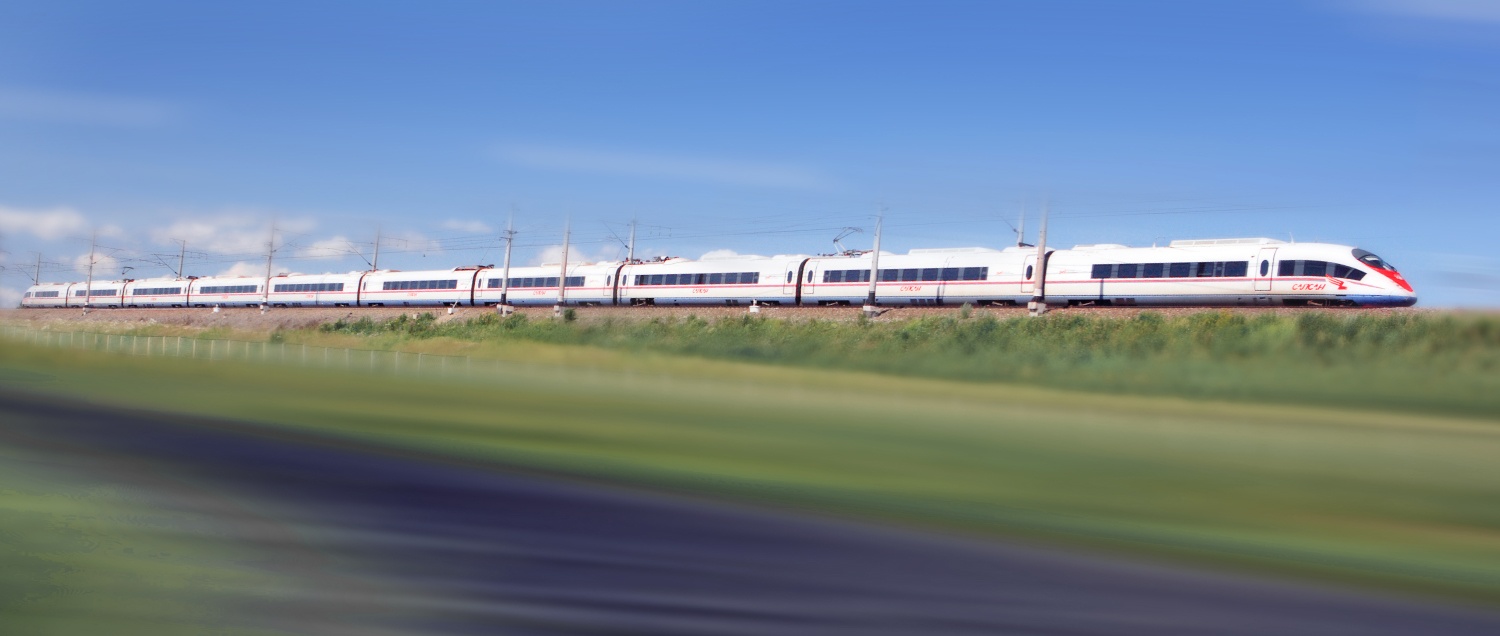 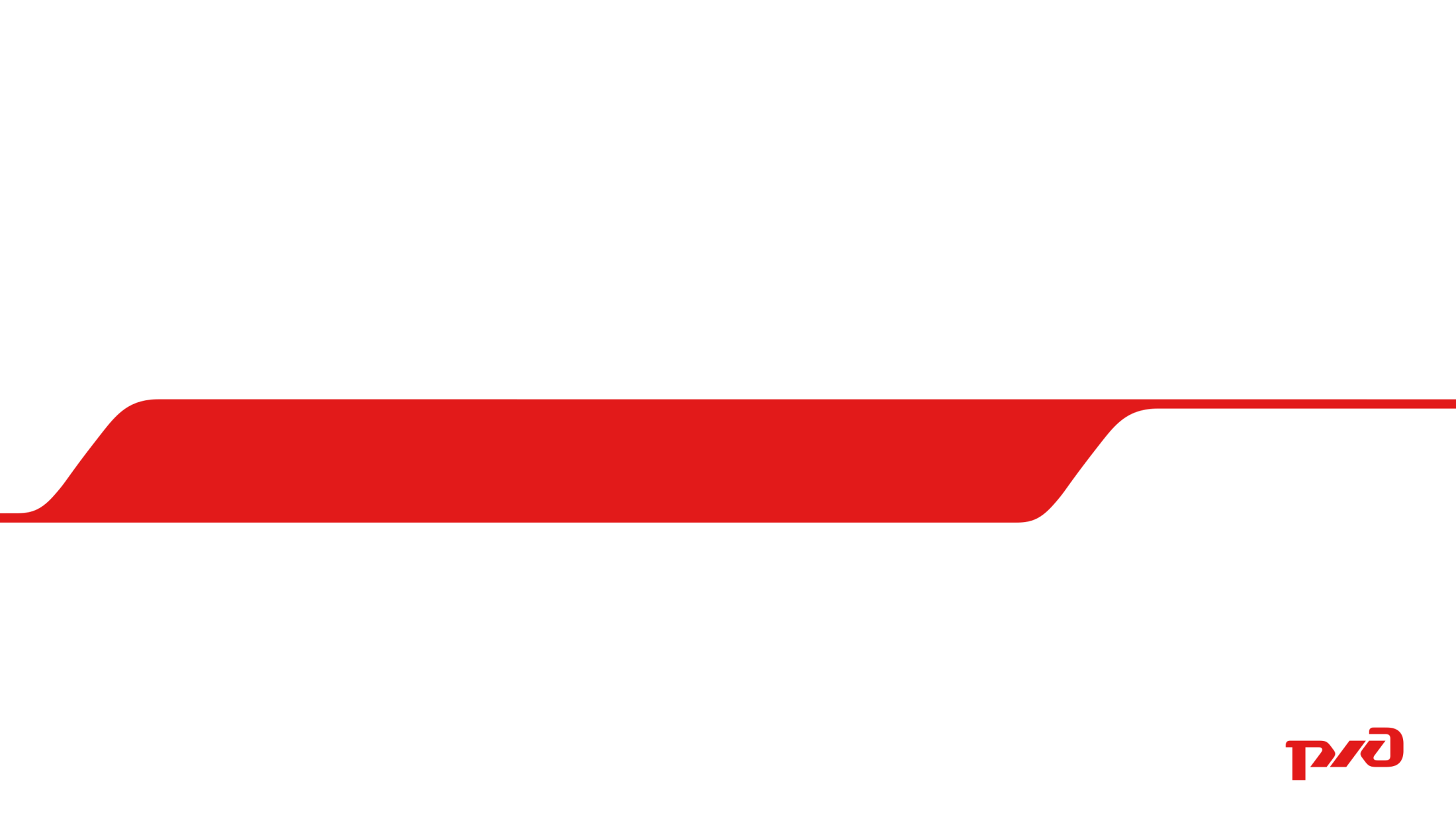 Перечень системных мер/мероприятий по трансформации подготовки и проведения отборочных туров Викторины на знание ПТЭ на уровне железной дороги ОАО «РЖД»
Команда Западно-Сибирской железной дороги КАНТ и КО
2020 год
Цель:
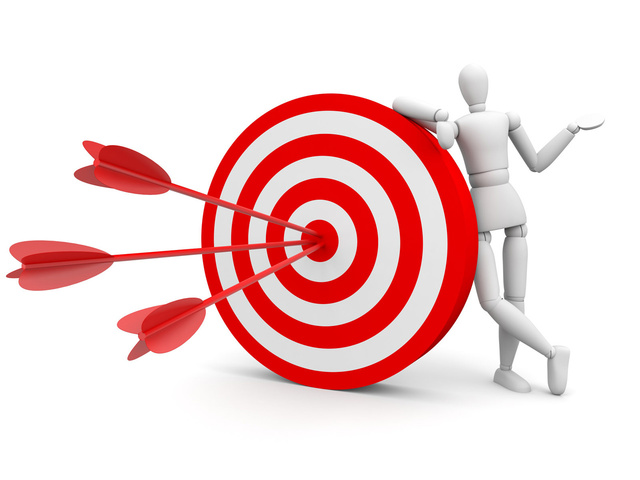 повышение эффективности подготовки и проведения отборочных туров Викторины на знание ПТЭ на уровне железной дороги в ОАО «РЖД
Мероприятия:
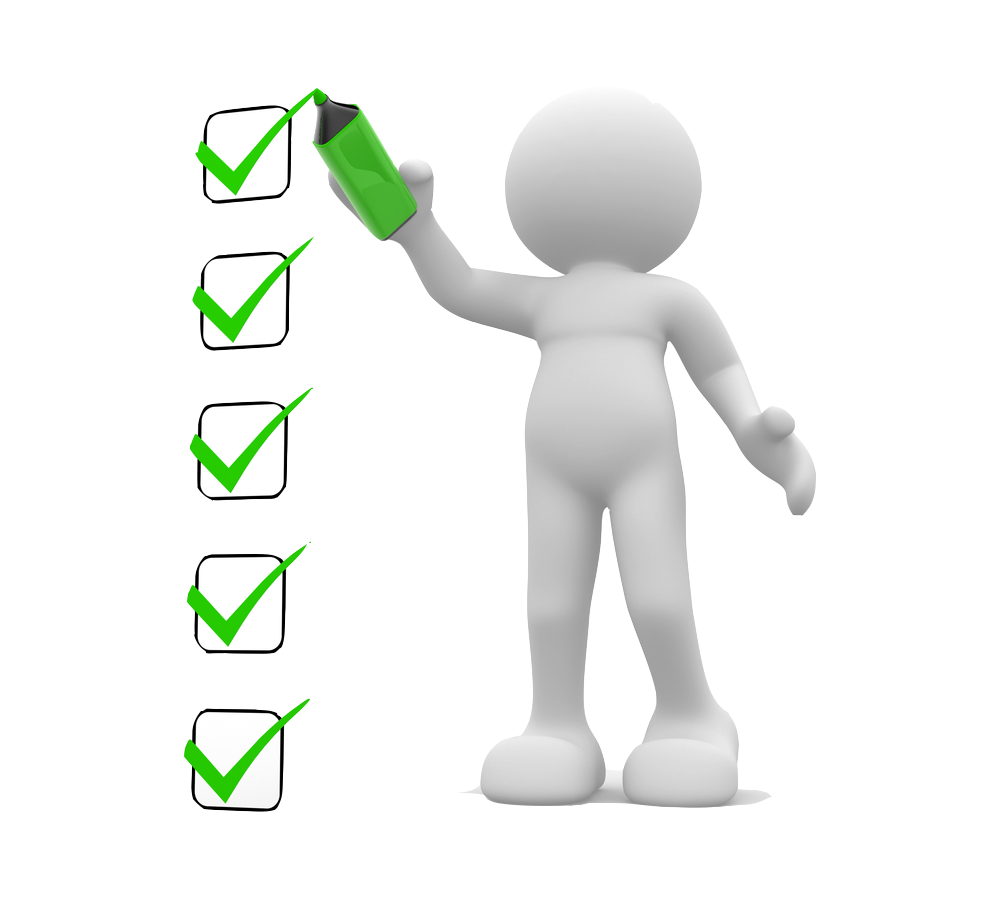 Отборочные туры в структурных подразделения и дирекциях проводить в срок до 1 марта;
Отборочные туры в структурных подразделения и дирекциях проводить с использованием практических задач на применение знаний по ПТЭ;
Призерам дорожного уровня автоматически засчитывать периодическую аттестацию по ПТЭ;
Призерам дорожного уровня выдавать «Паспорт доверия»;
Мероприятия:
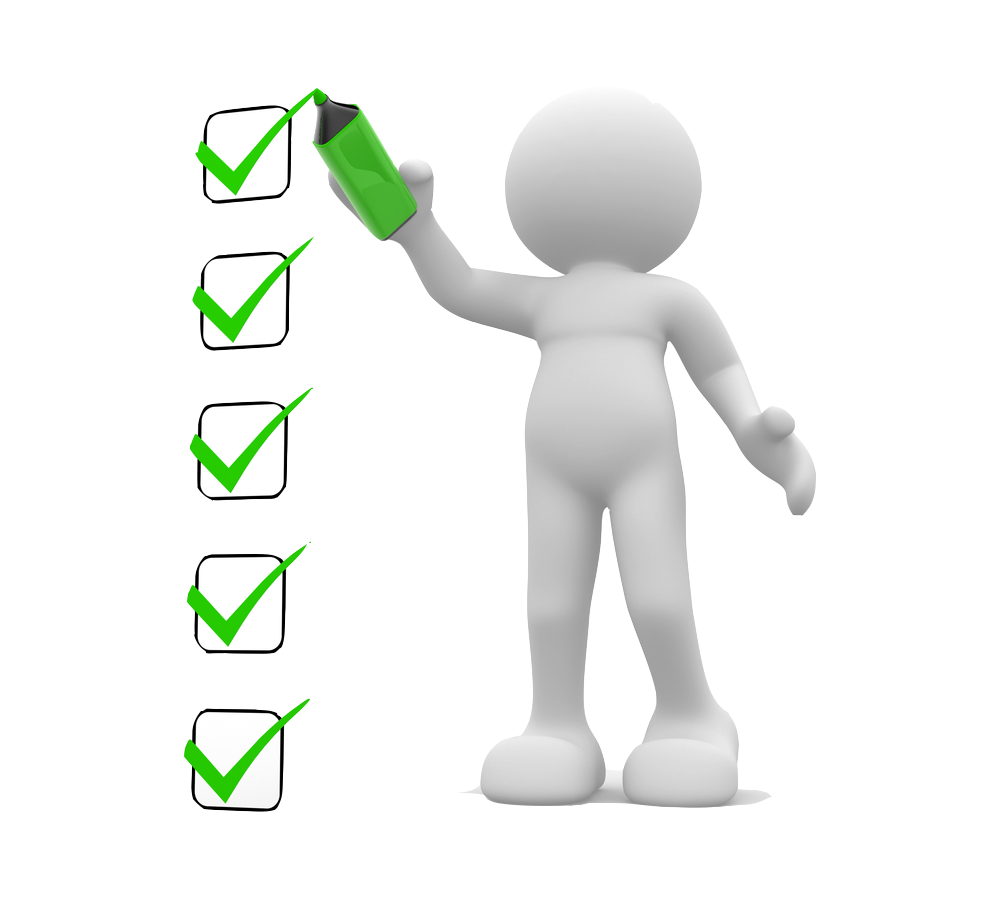 Призерам дорожного уровня предоставлять путевки выходного дня на льготных условиях с санатории и профилактории дороги;
Призерам дорожного уровня предоставлять дополнительный день к ежегодному оплачиваемому отпуску;
Победителей дорожного уровня размещать на сайтах дороги в разделе «Доска почета», «Победители Викторины на знание ПТЭ» и т.п.;
Мероприятия:
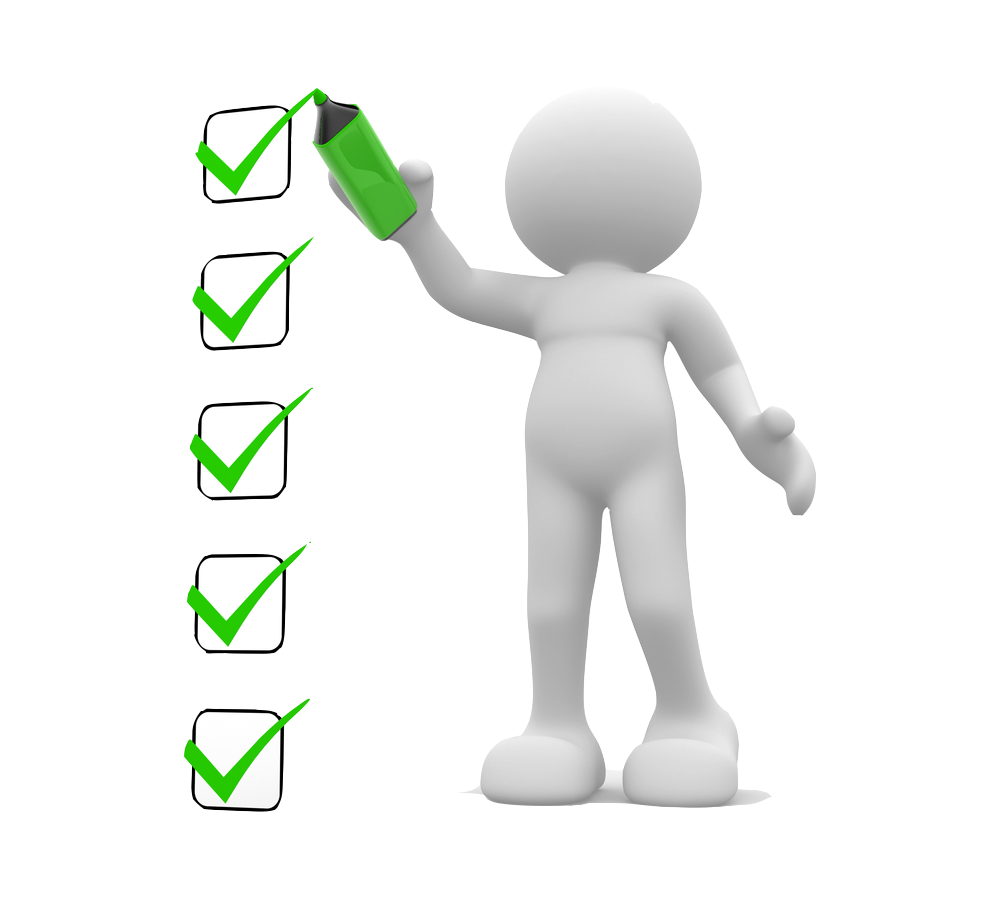 Имена золотых экспертов Викторин на знание ПТЭ размещать на кузовах локомотивов пассажирских поездов и пассажирских вагонах;
Организовать периодические сборы дорожной команды, на период подготовки к сетевой викторине на знание ПТЭ, общей продолжительностью не менее 14 дней;
 Домашние задания для сетевых викторин должны иметь возможность практического применения;
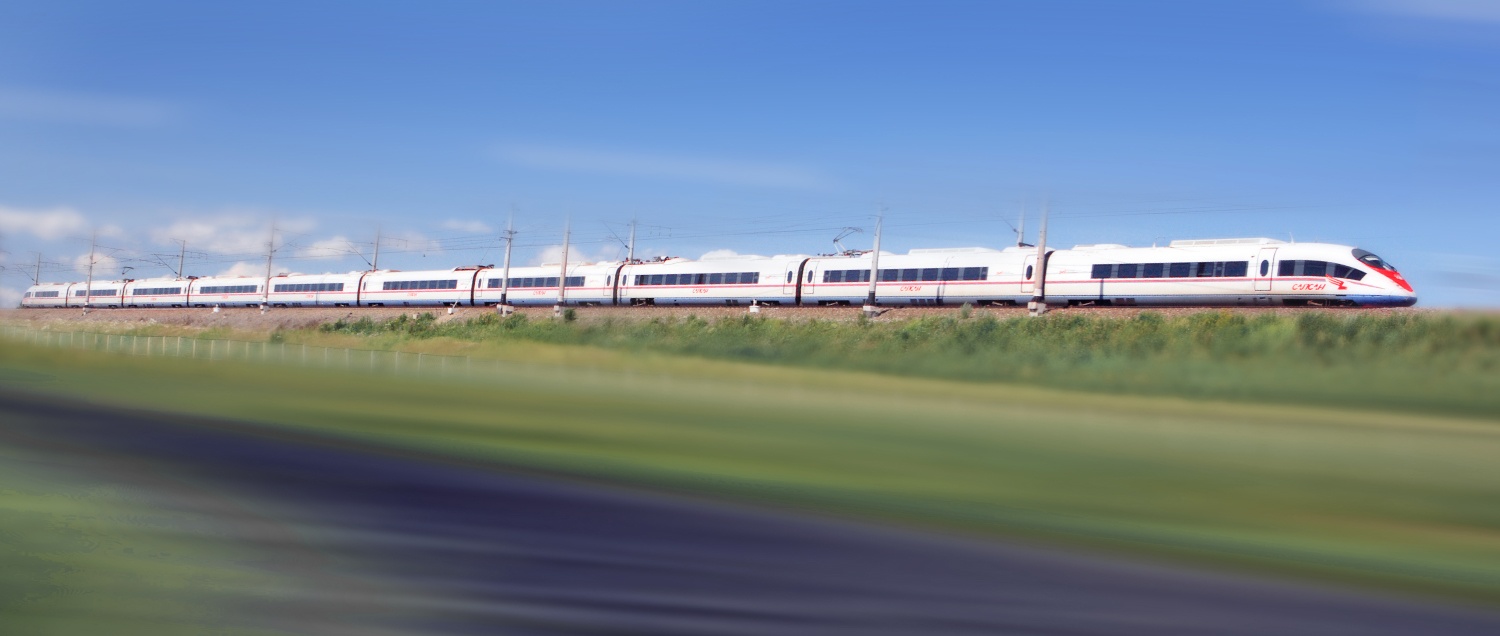 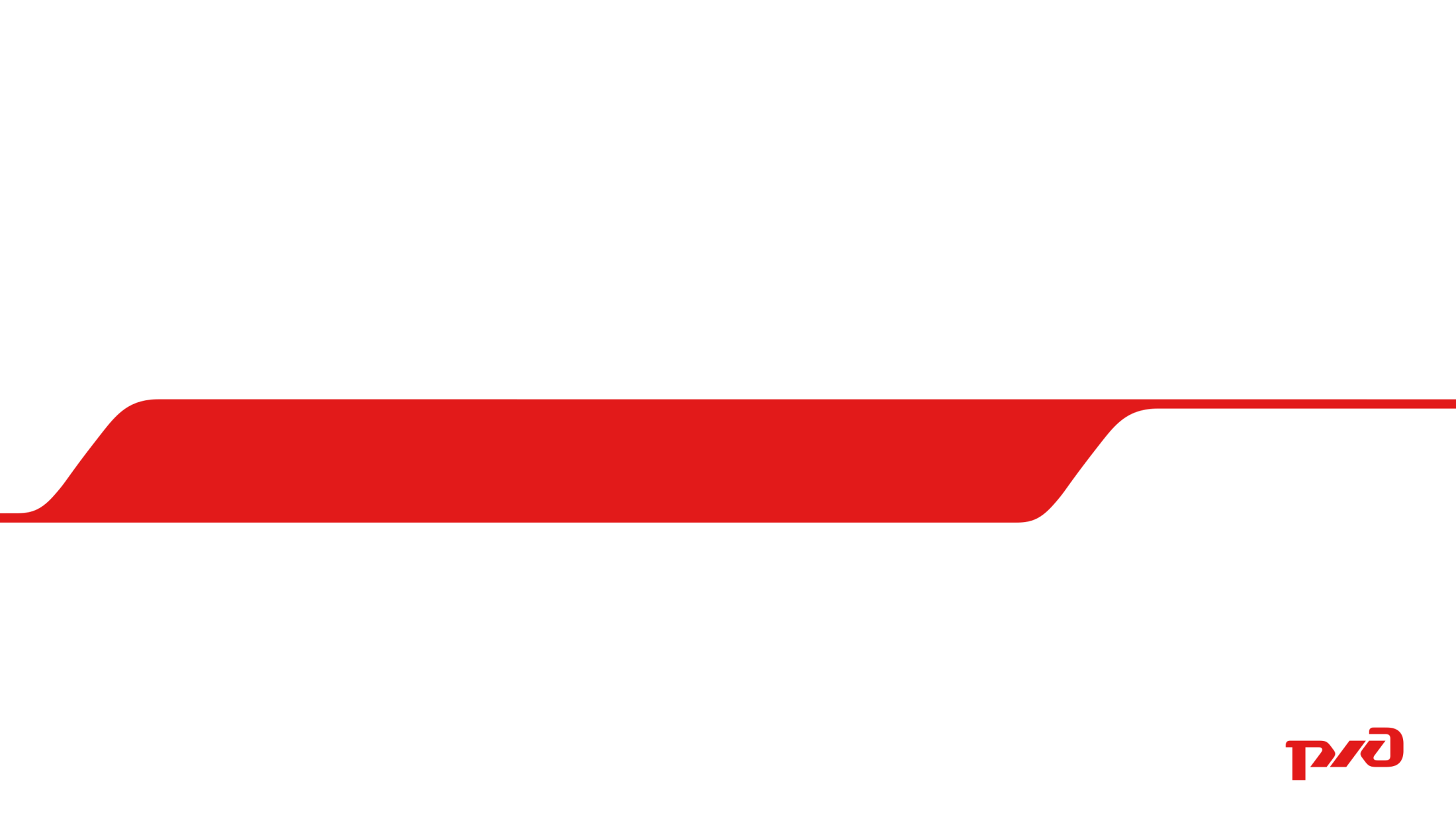 Перечень системных мер/мероприятий по трансформации подготовки и проведения отборочных туров Викторины на знание ПТЭ на уровне железной дороги ОАО «РЖД»
Команда Западно-Сибирской железной дороги КАНТ и КО
2020 год